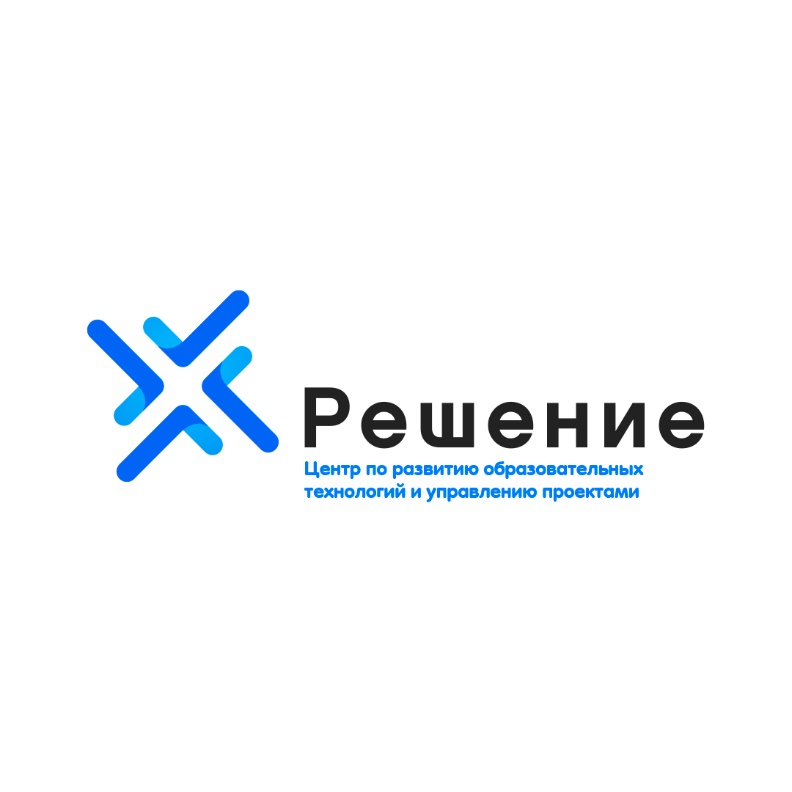 Добрый день! Кто мы?
В 2019 году на благодатной кубанской земле мы создали Центр по развитию образовательных технологий и управлению проектами «Решение».
По призванию мы педагоги, образовательные технологи, менеджеры профессиональных сообществ, архитекторы образовательного опыта, проектировщики обучающих событий и программ.
За нашими хрупкими спинами десятки лет в образовании, множество невероятных проектов и программ,  сотни ярких образовательных событий, тысячи судеб. 
Сейчас мы набрали команду экспертов, которая помогает нам делать будни и праздники педагогов /руководителей  всех уровней и типов образовательных организаций интереснее, насыщеннее, успешнее. А щедрое южное солнце вносит свой вклад в создание теплой профессиональной атмосферы во всех наших начинаниях.
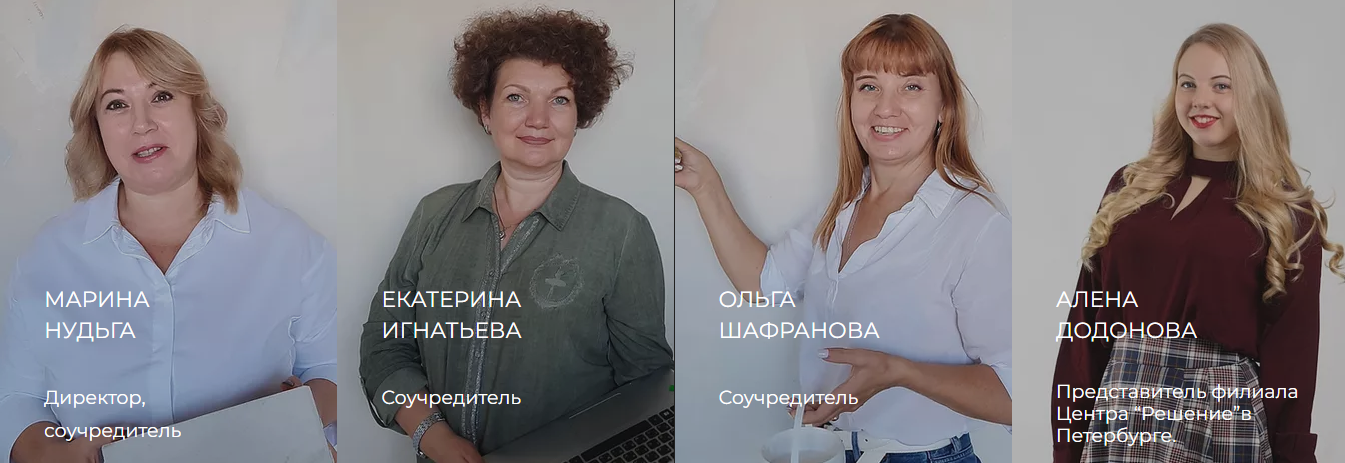 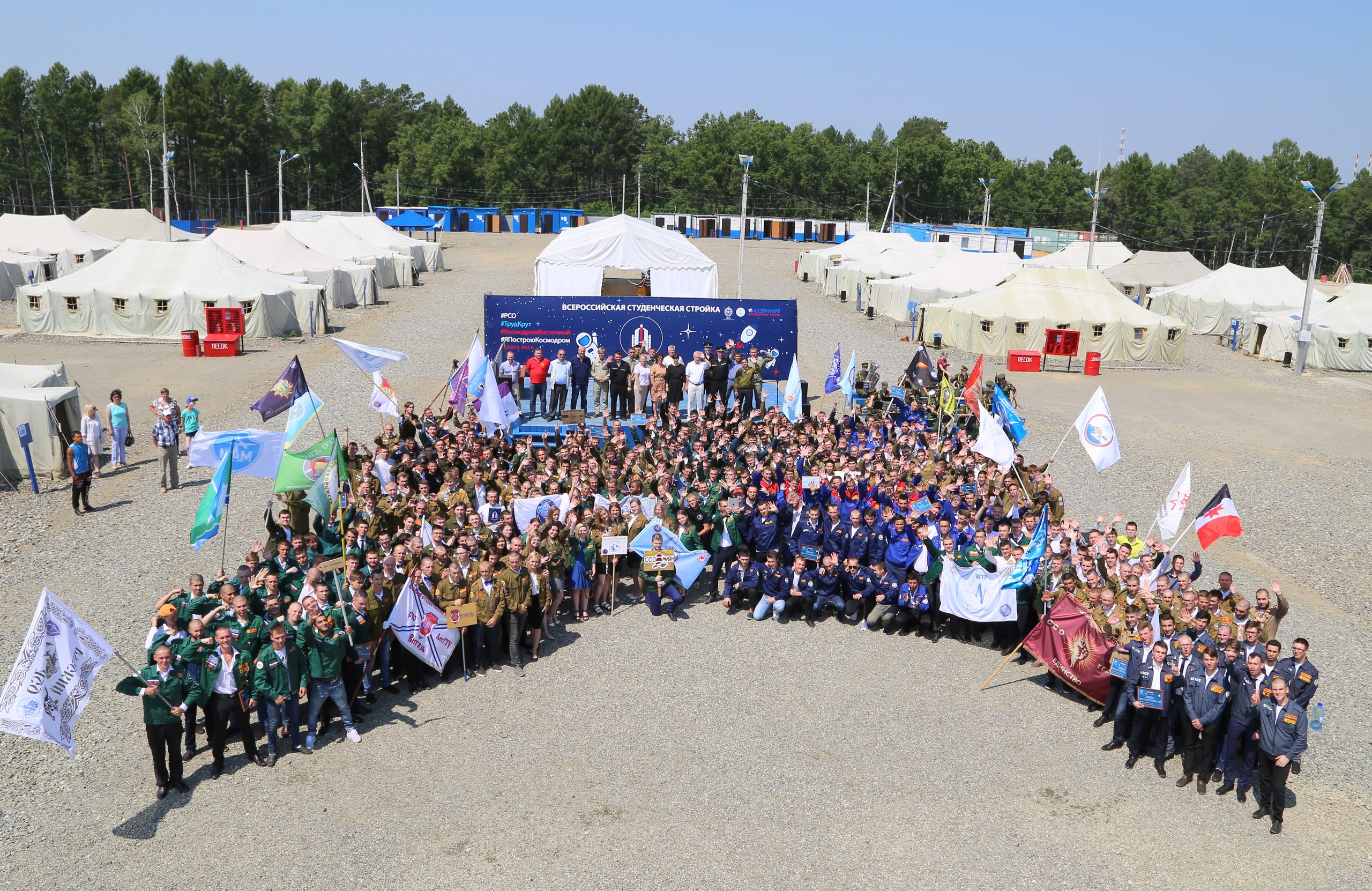 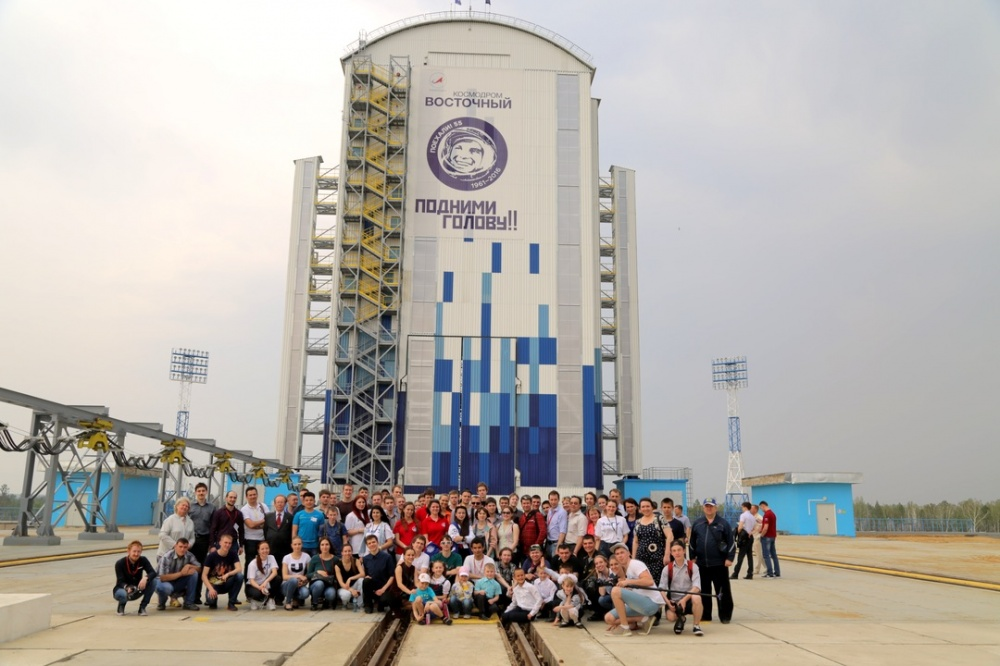 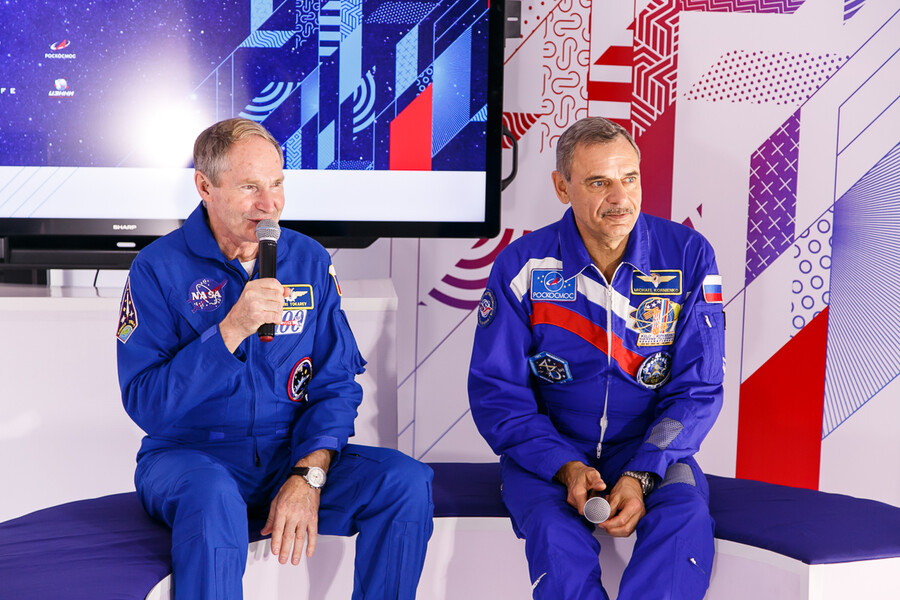 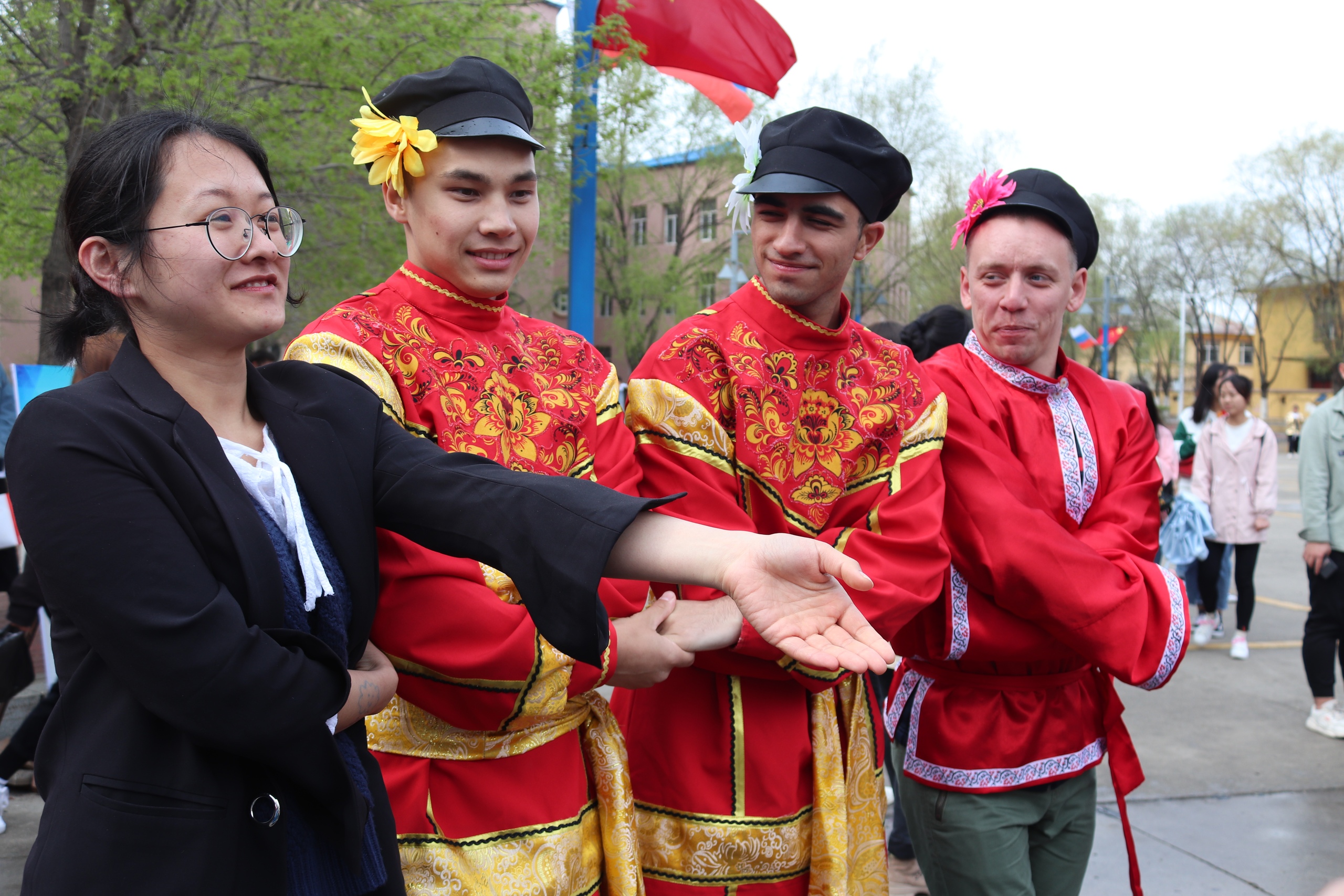 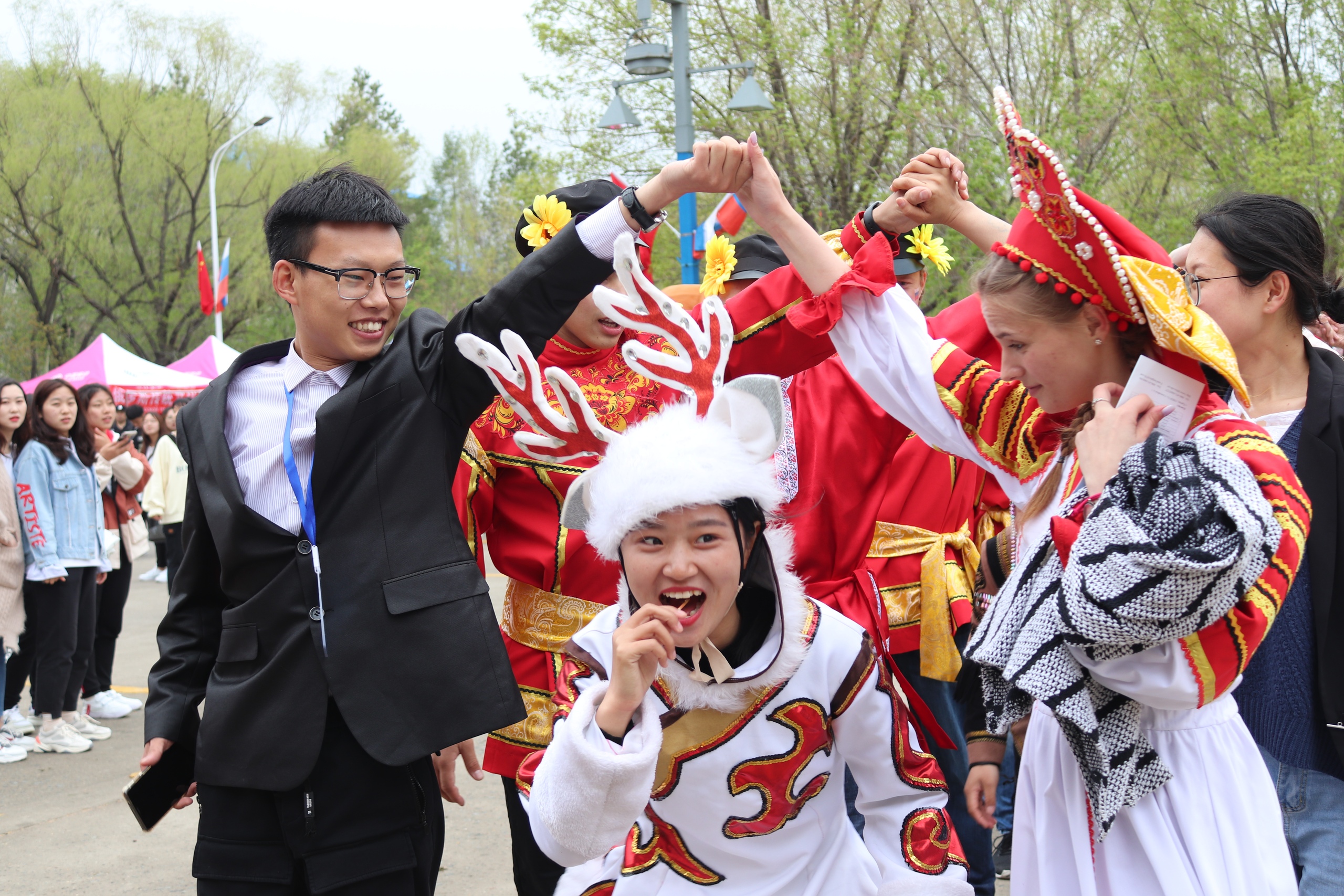 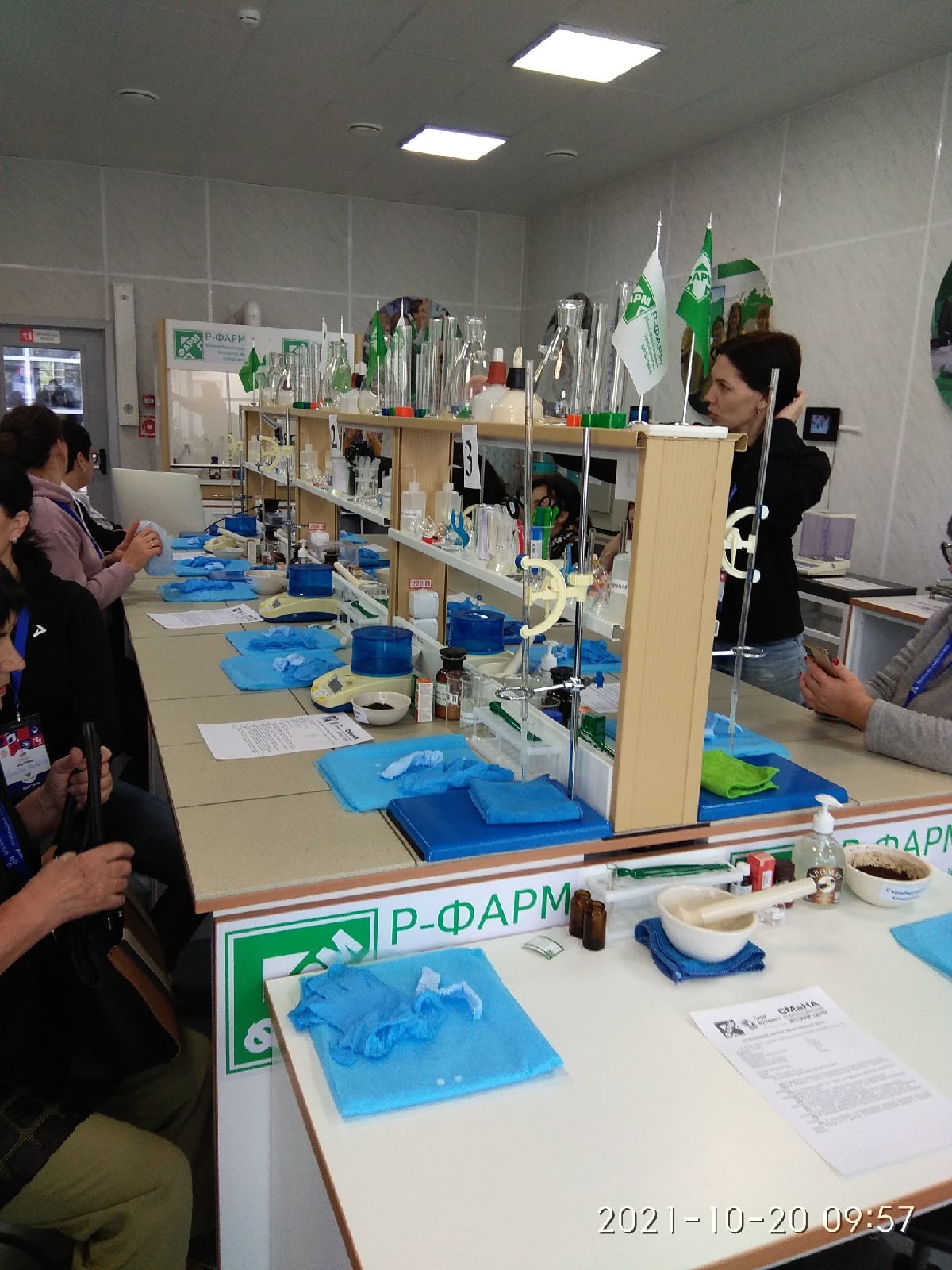 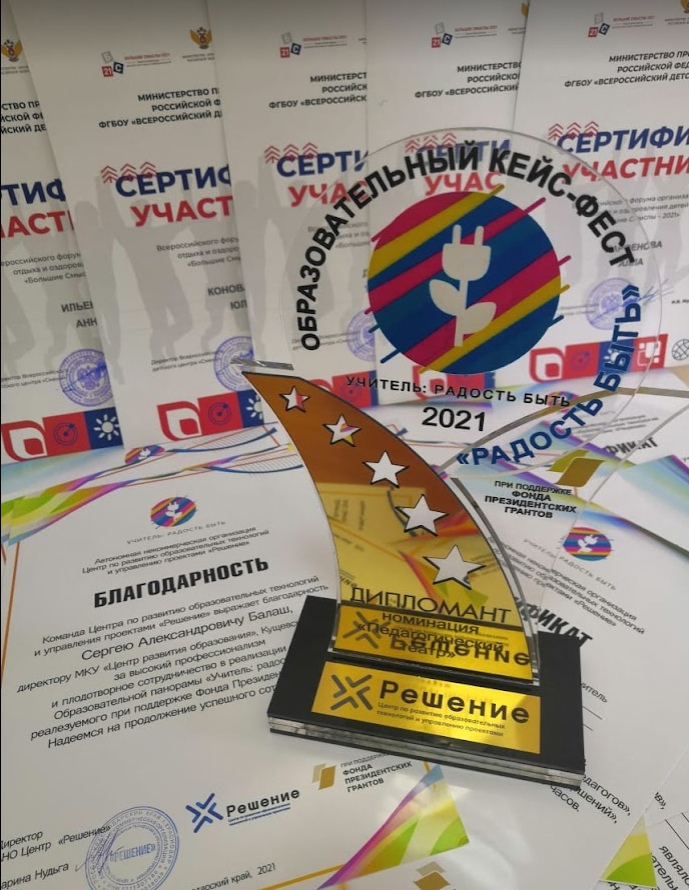 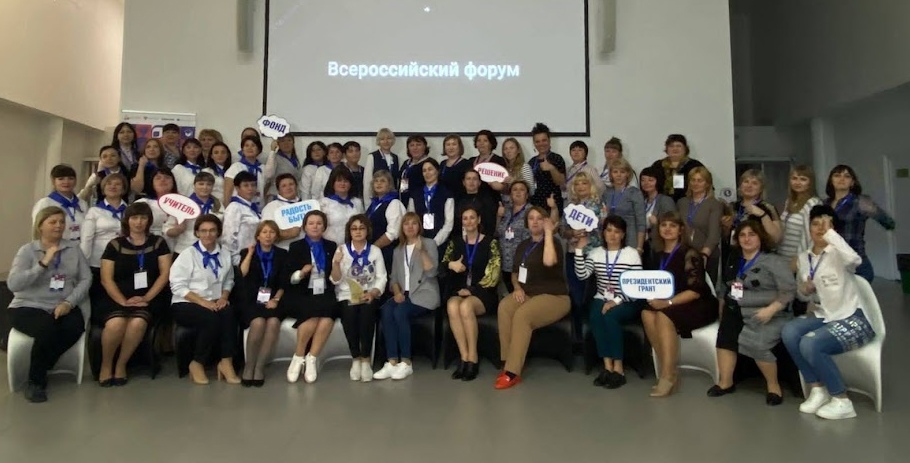 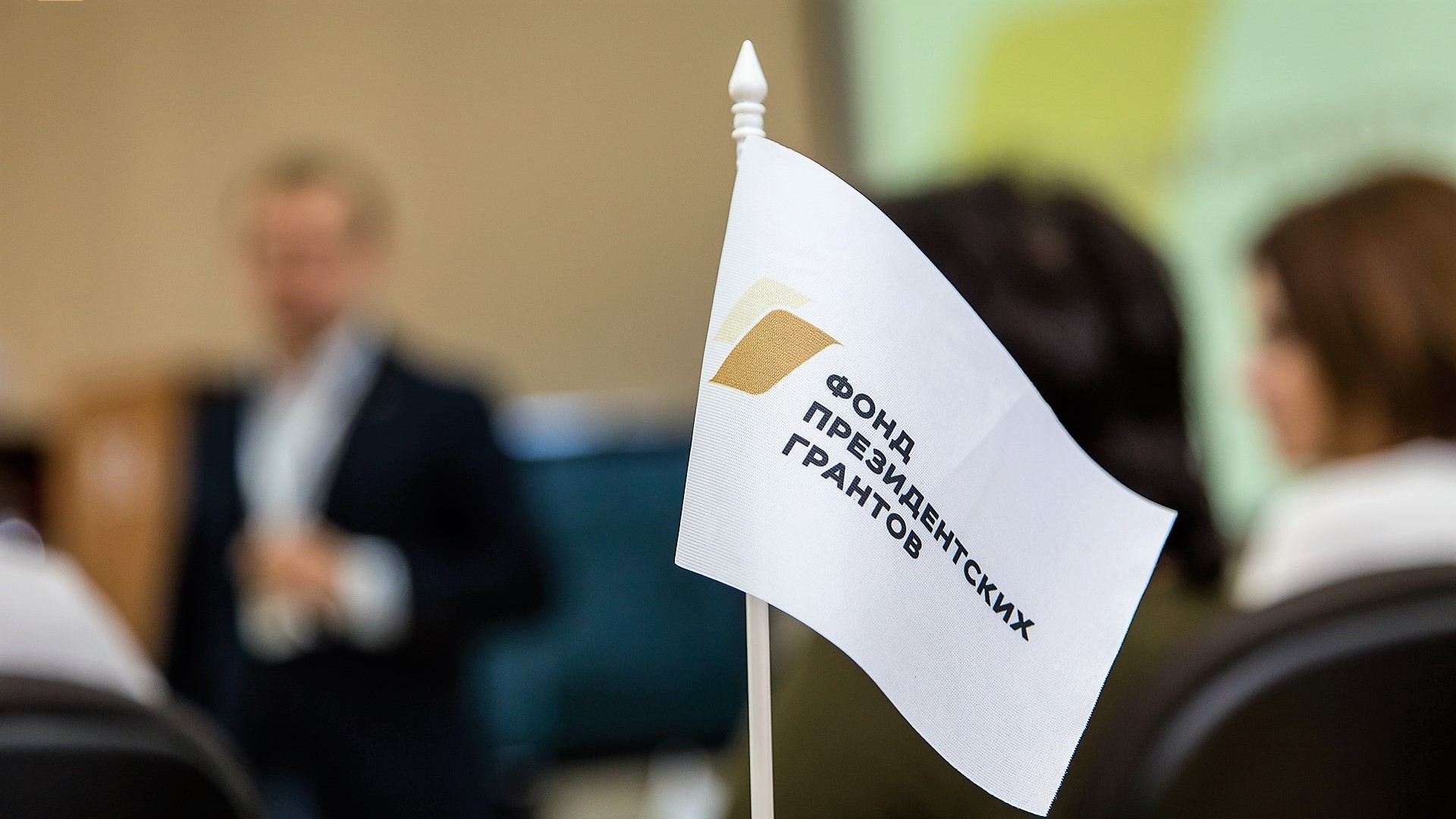 Гранты
Федеральные
Фонд президентских грантов
Фонд культурных инициатив
Росмолодежь
Региональные
Фонды
Частные Фонды
Фонд Владимира Потанина
Рыбаков Фонд
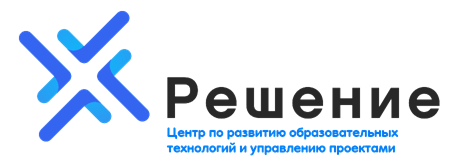 Фонд Президентских грантов https://президентскиегранты.рф/
24 345 проектов поддержано за 5 лет

Общая сумма выделенных грантов – 51 млрд рублей
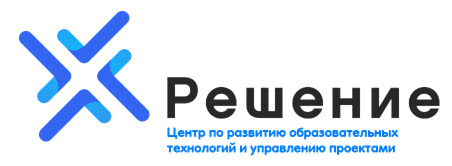 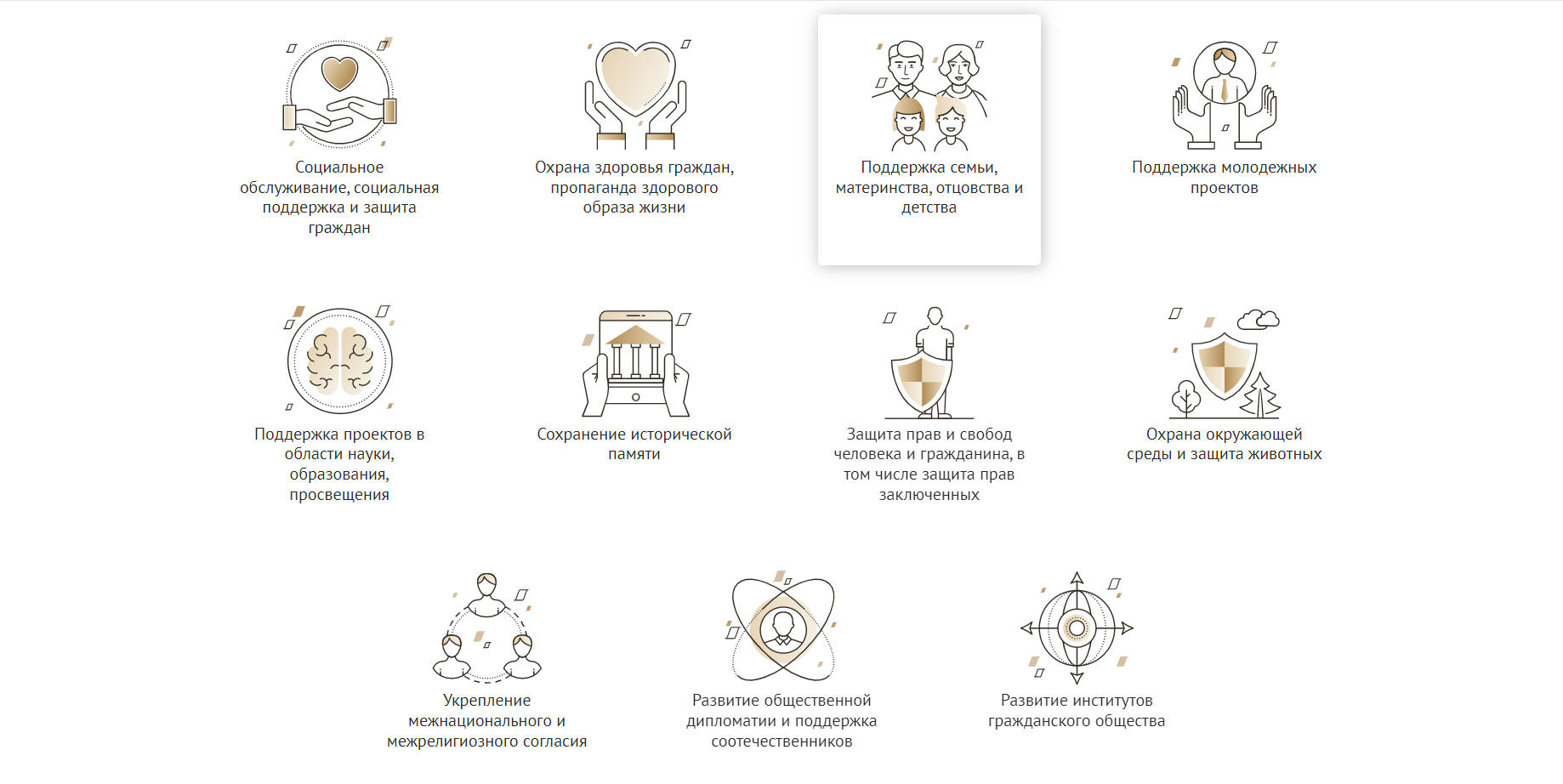 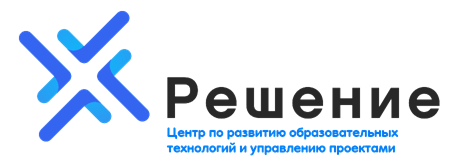 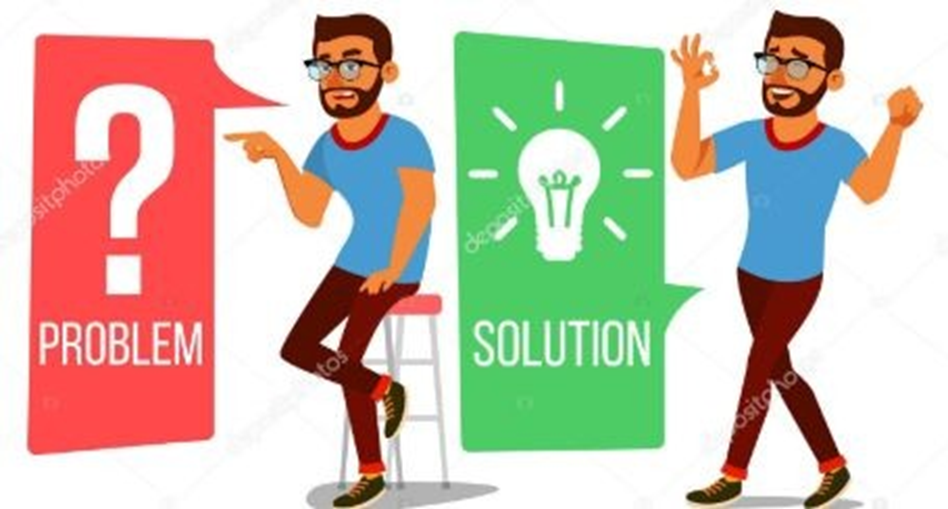 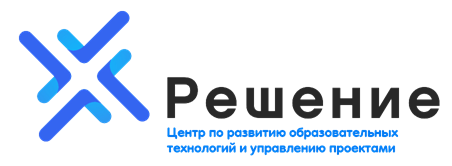 Конкурс направлен на поддержку социально-значимых молодежных инициатив по следующим номинациям:

* Добровольчество 
* Инициативы творческой молодежи
* Молодежные медиа
* Патриотическое воспитание
* Профилактика негативных проявлений в молодежной среде и межнациональное взаимодействие
* Развитие социальных лифтов
* Спорт, ЗОЖ, туризм 
* Студенческие инициативы 
* Укрепление семейных ценностей
Размер гранта физическим лицам не может превышать 2 500 000 руб.
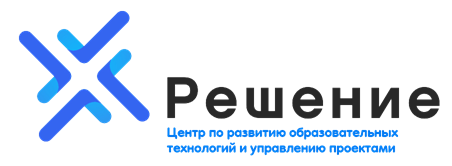 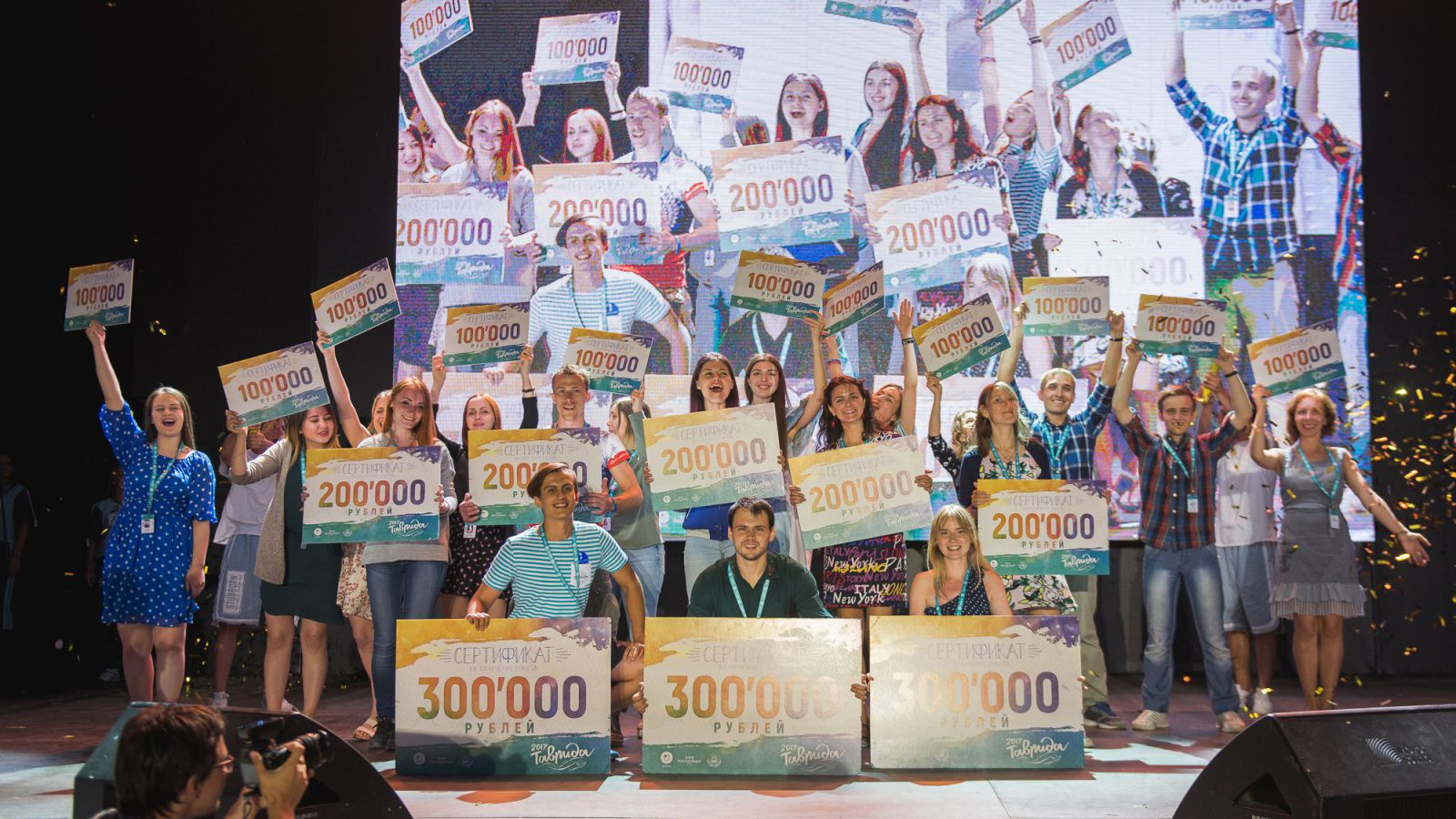 Давайте дружить !
89182845744      Марина Нудьга
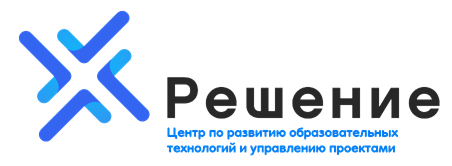 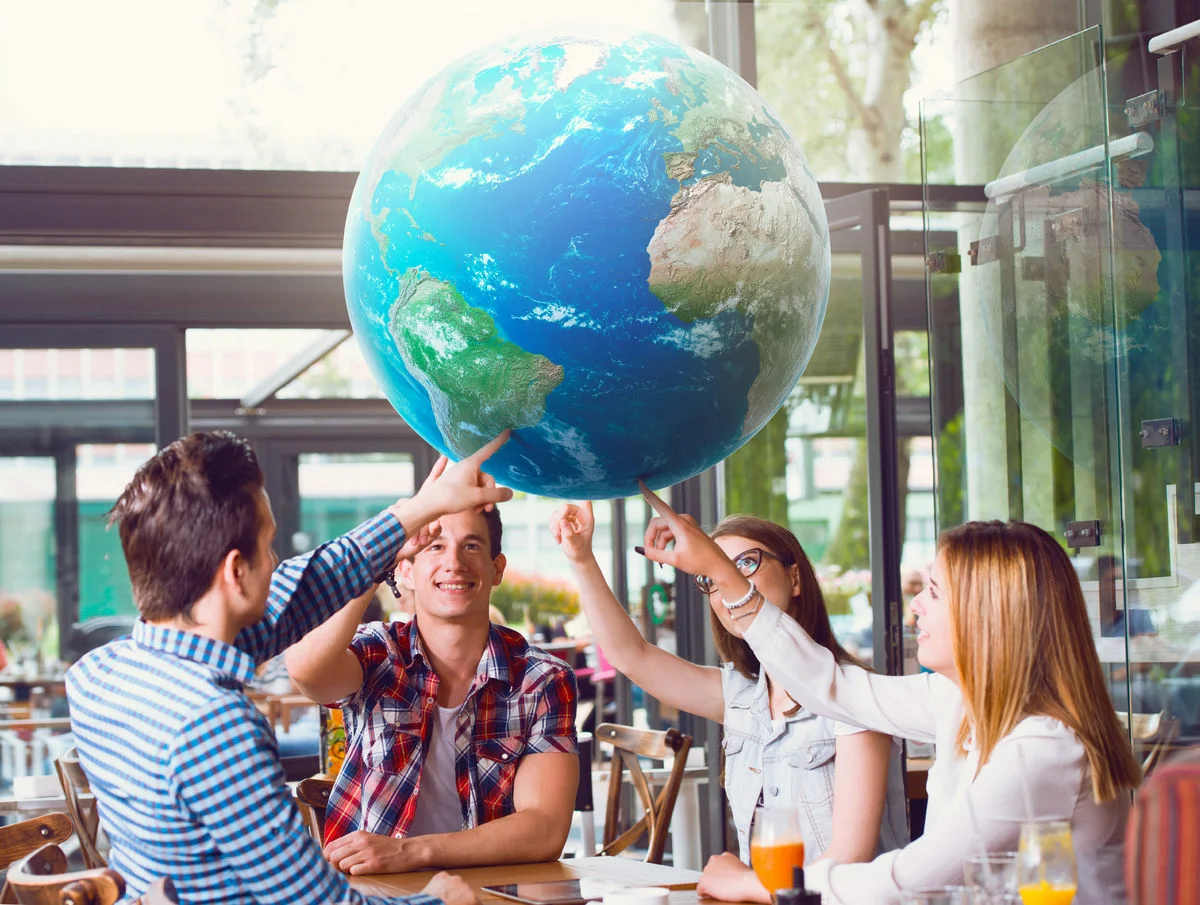 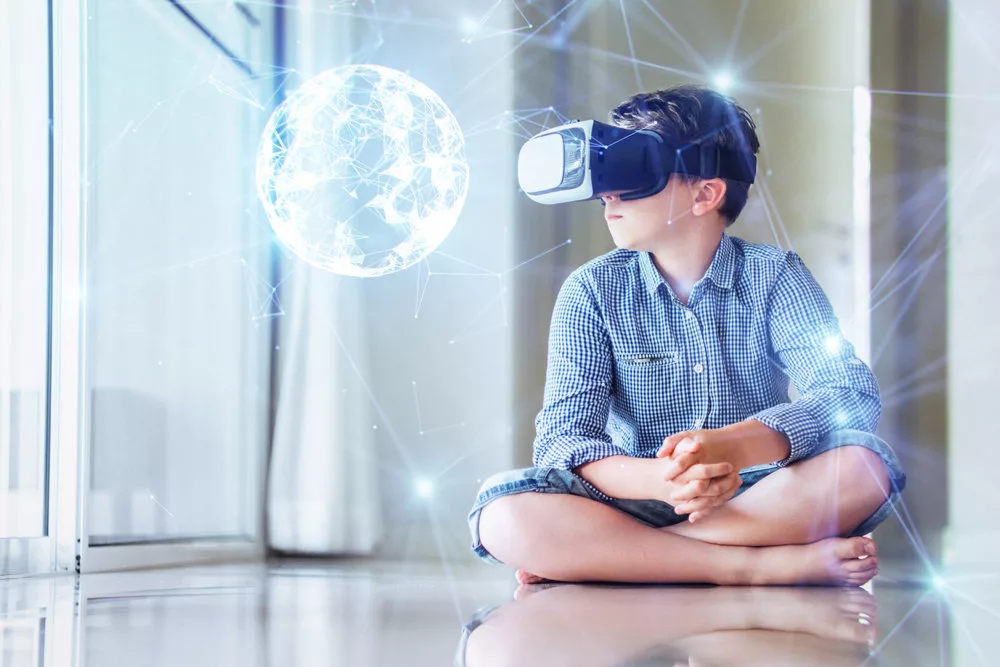 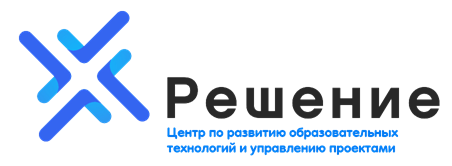 Цифровое поколение
Дети поколения Z полностью погружены в интересующиеся их темы, используя при этом информацию из Сети. Отмечено, что многие из них еще в ходе обучения в школе начинают зарабатывать больше, чем их родители. Это связано с тем, что возможности относительно легкого заработка зачастую появляются в интернете. Это поколение не очень уважает физический труд, относясь к нему даже несколько пренебрежительно. Цифровое поколение больше зациклено на самовыражении и саморазвитии, часто пользуется планшетами и устройствами 3D-реальности, интересуется наукой и технологиями.
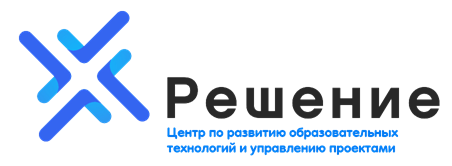 Чему мы можем научиться у них!
Не усложнять!
Быть на связи!
Счастье жить!
Технологиям !
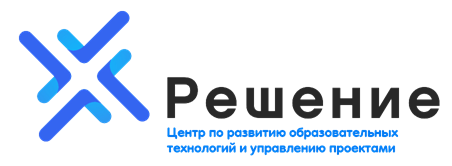 Компетенции XXI века
Критическое мышление!
Креативность!
Коммуникации!
Командообразование!
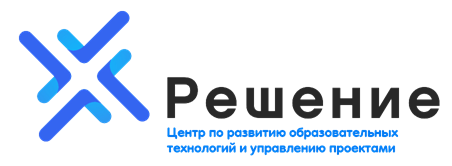 «Мировое кафе»
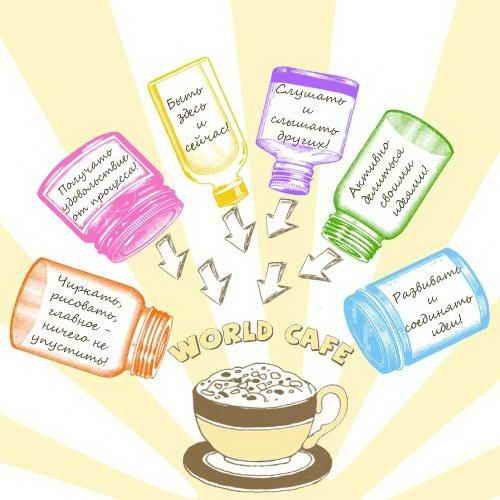 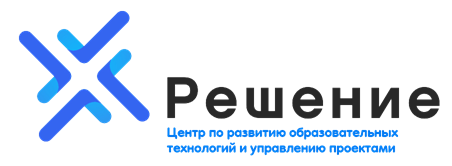 Что представляет собой наставничество?
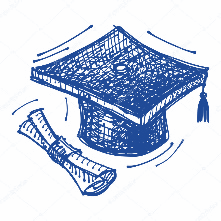 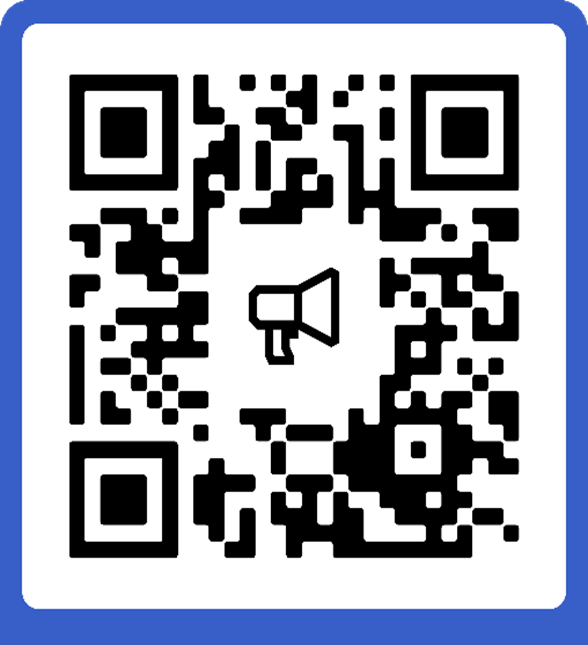 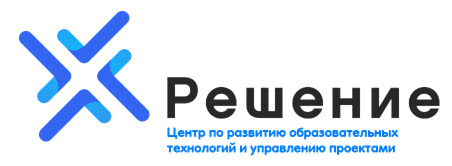 Какие самые эффективные способы по повышению компетенций?
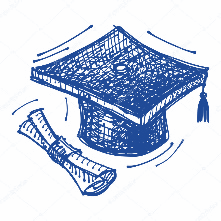 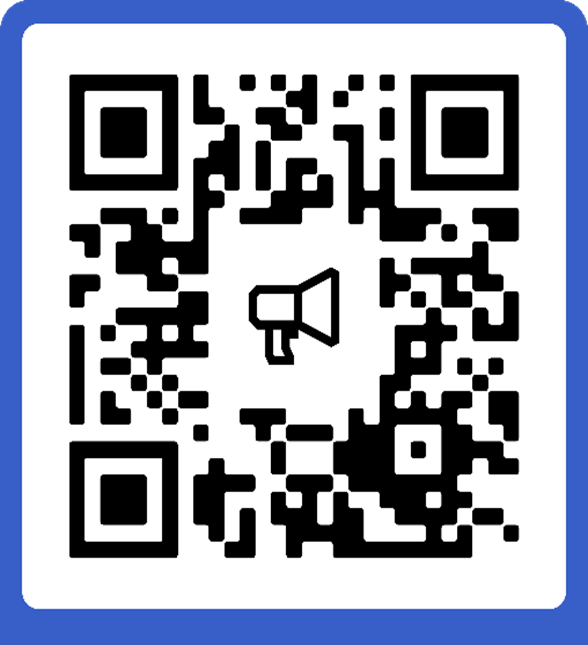 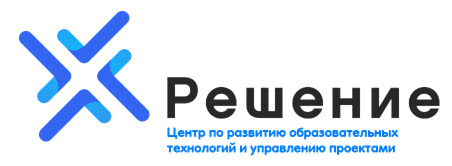 Чему необходимо научиться учителю?
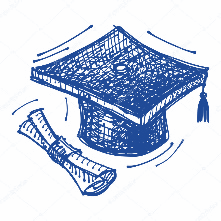 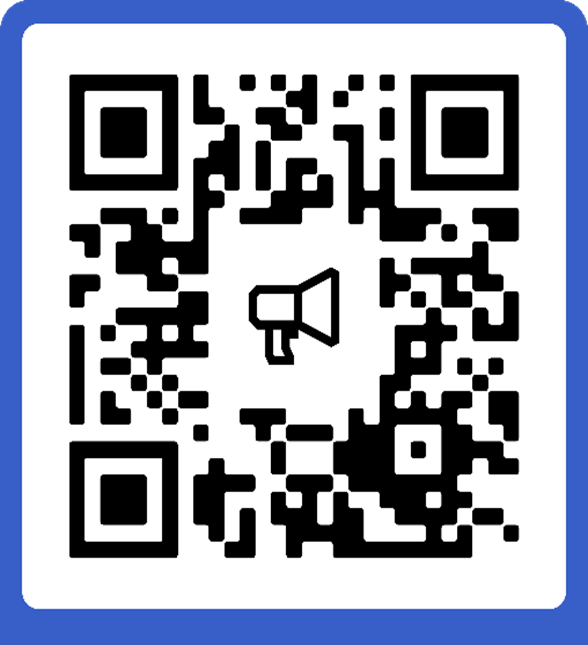 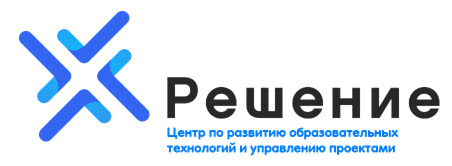 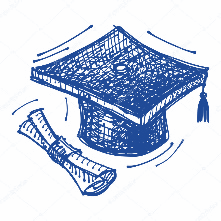 Что я могу сделать
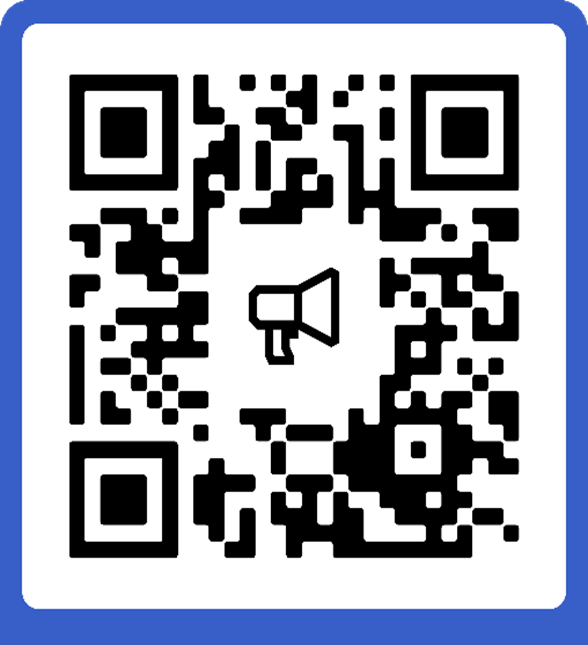 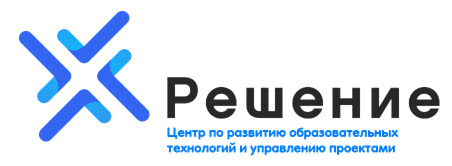 Что представляет система работы?
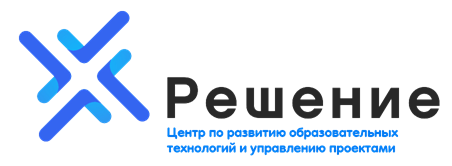 маркеры
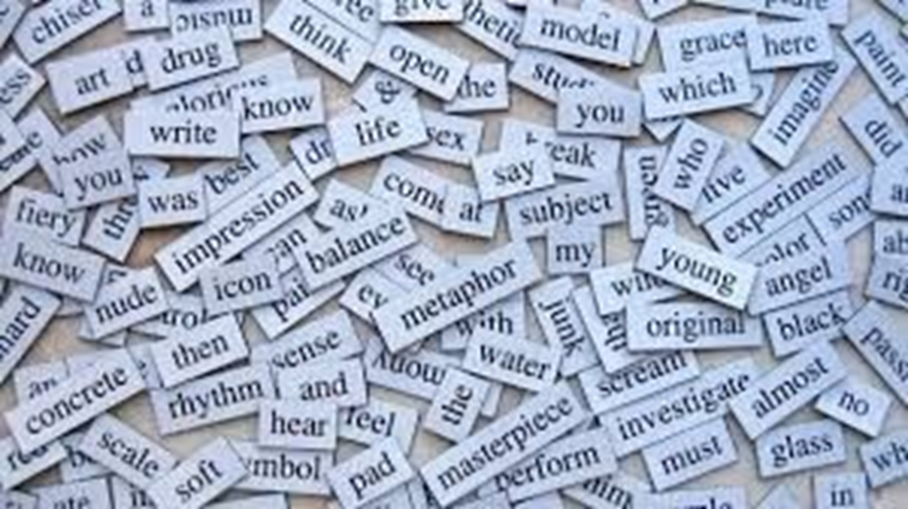 НЕДОСТАТОЧНЫЙ
СЛАБЫЙ  ЧРЕЗМЕРНЫЙ  ФРАГМЕНТАРНЫЙ  ОТСУТСТВИЕ
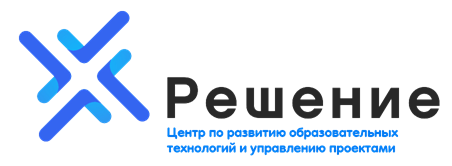 Нет проблемы-нет проекта
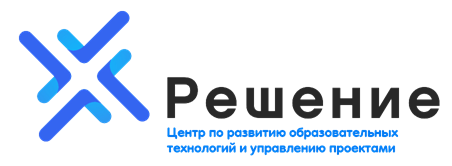 Критерии оценки проекта
Актуальность и социальная значимость проекта
Логическая связанность и реализуемость проекта, соответствие мероприятий проекта его целям, задачам и ожидаемым результатам
Инновационность и уникальность проекта
Соотношение планируемых расходов на реализацию проекта и его ожидаемых результатов, адекватность, измеримость и достижимость таких результатов
Реалистичность бюджета проекта и обоснованность планируемых расходов на реализацию проекта
Масштаб реализации проекта
Собственный вклад и дополнительные ресурсы, привлекаемые на реализацию проекта, перспективы его дальнейшего развития
Опыт успешной реализации проектов по соответствующему направлению деятельности
Соответствие опыта и компетенций команды проекта планируемой деятельности
Информационная открытость, публичность
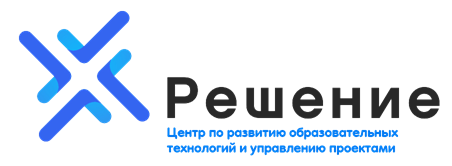 Тест «Образование»
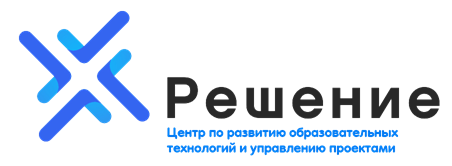 Расшифровка
1. Это ваши достижения к которым Вы стремитесь. Вы их превзойдете.
2. Все про ВАС. То что вы цените и эти качества присущи вам.
3. Это тема ваших исследований.
4. Что вы получите в финале Вашей жизни
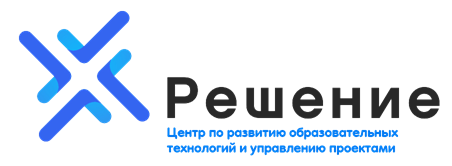 ВДЦ «Смена»
Лидер по разработке проектной культуры педагогов и школьников.
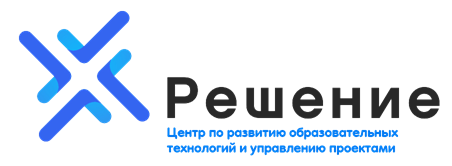 Школа социального проектирования
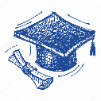 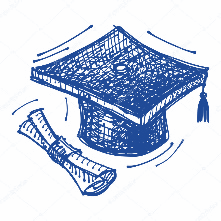 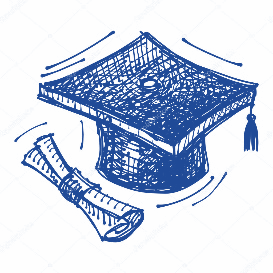